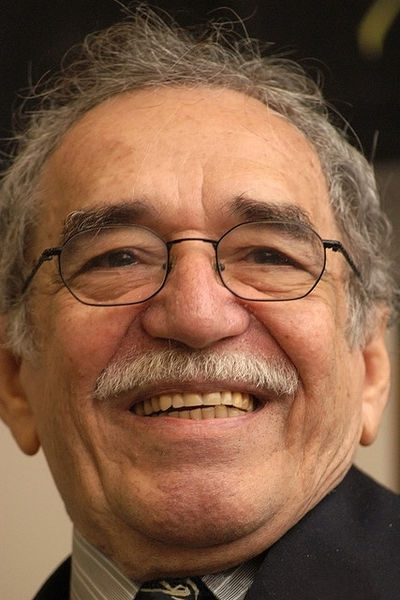 Габрієль Гарсія Маркес
Колумбійський письменник-прозаїк, журналіст, видавець і політичний діяч; лауреат Нобелівської премії з літератури 1982 року.
Араката – місце народження
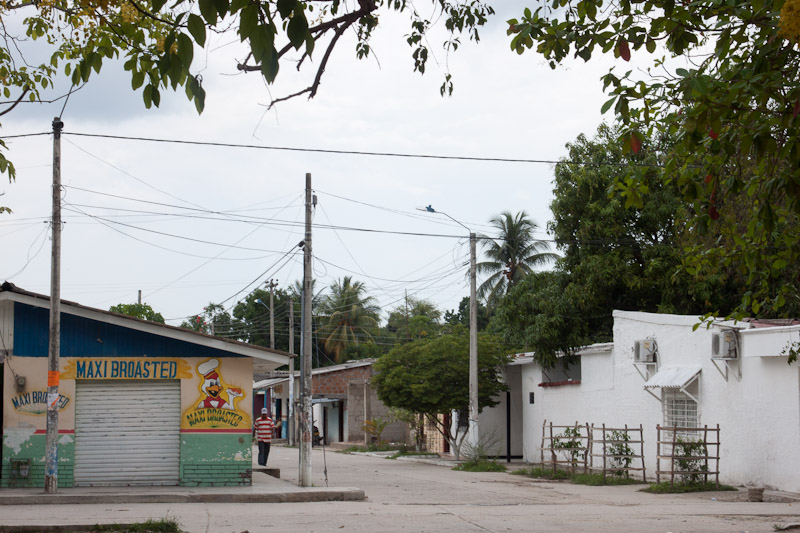 Сіпакіра – місце навчання
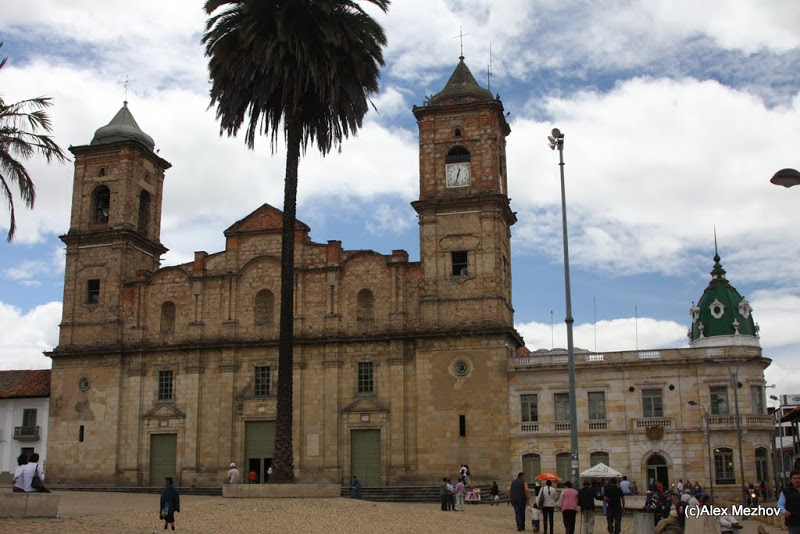 Разом із дружиною колись
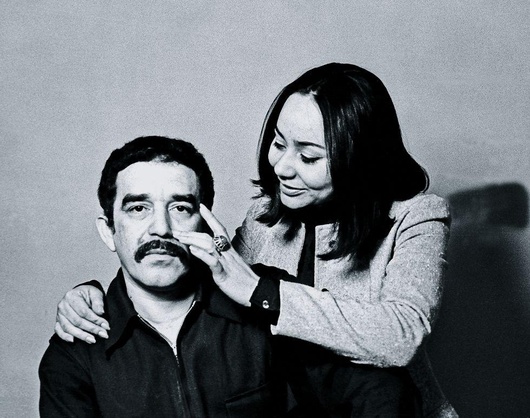 І зараз…
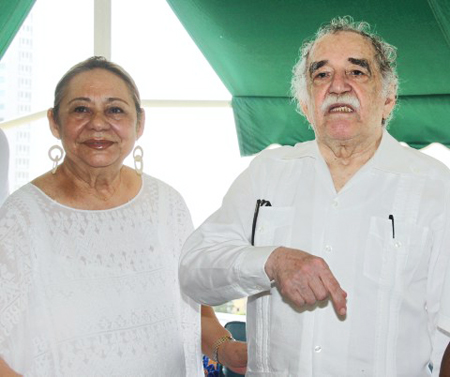 Хто вплинув на творчість Маркеса
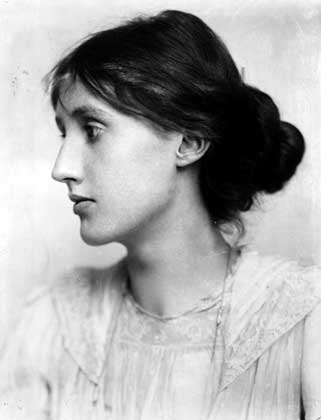 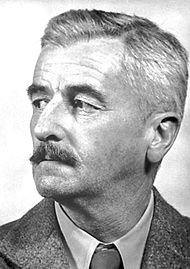 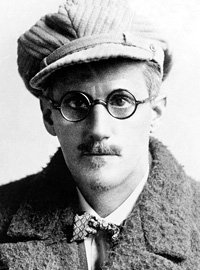 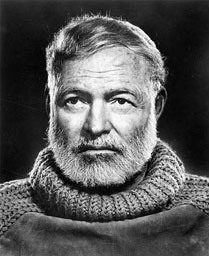 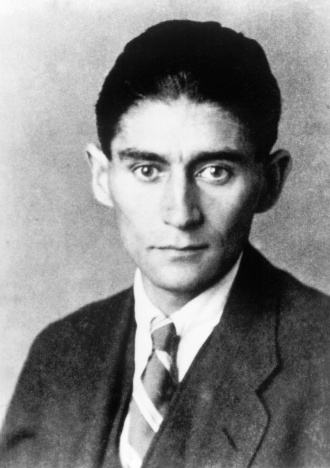 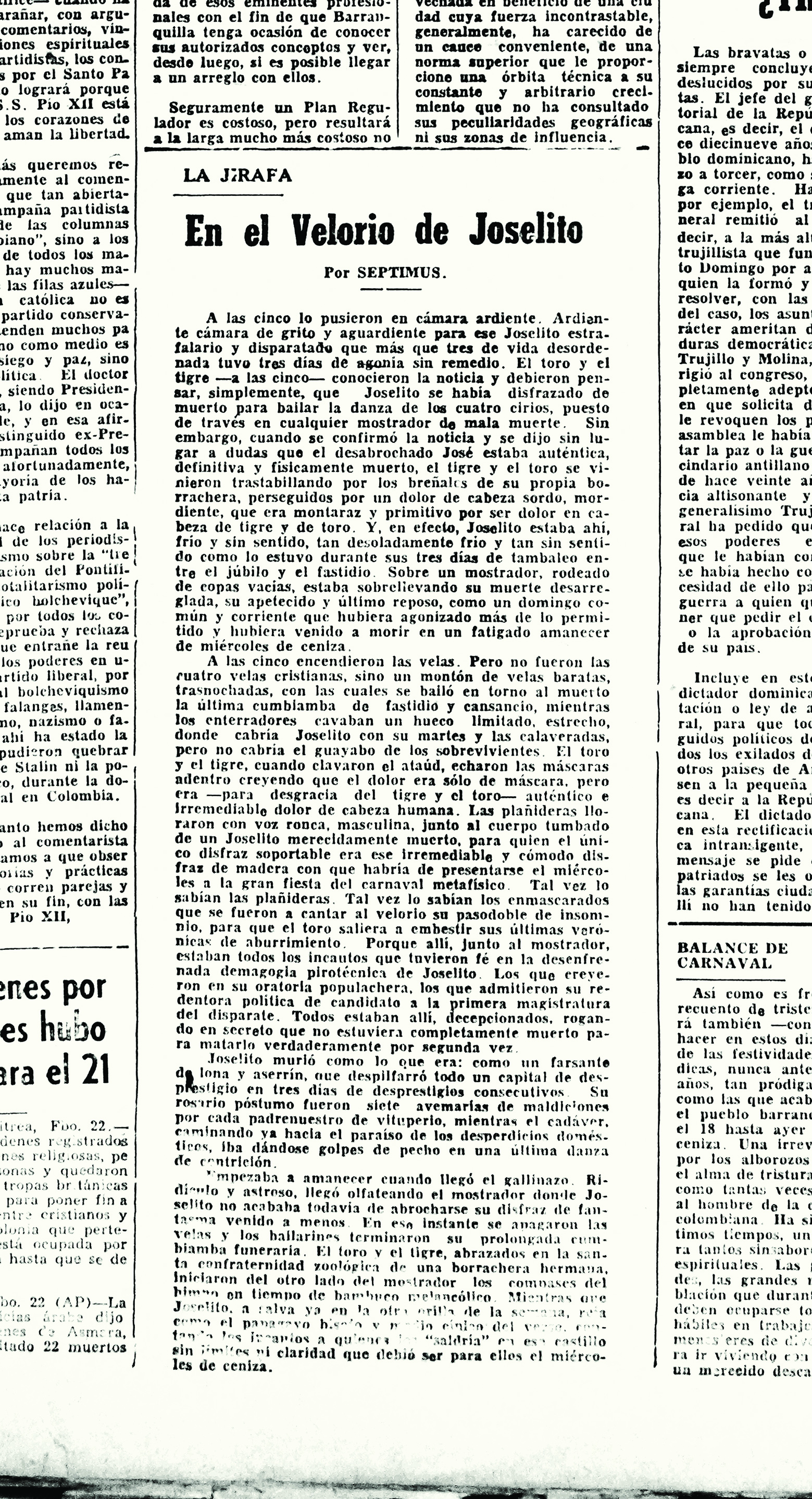 Колонка у газеті «El Heraldo»
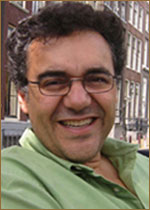 Син - Родріго Гарсіа
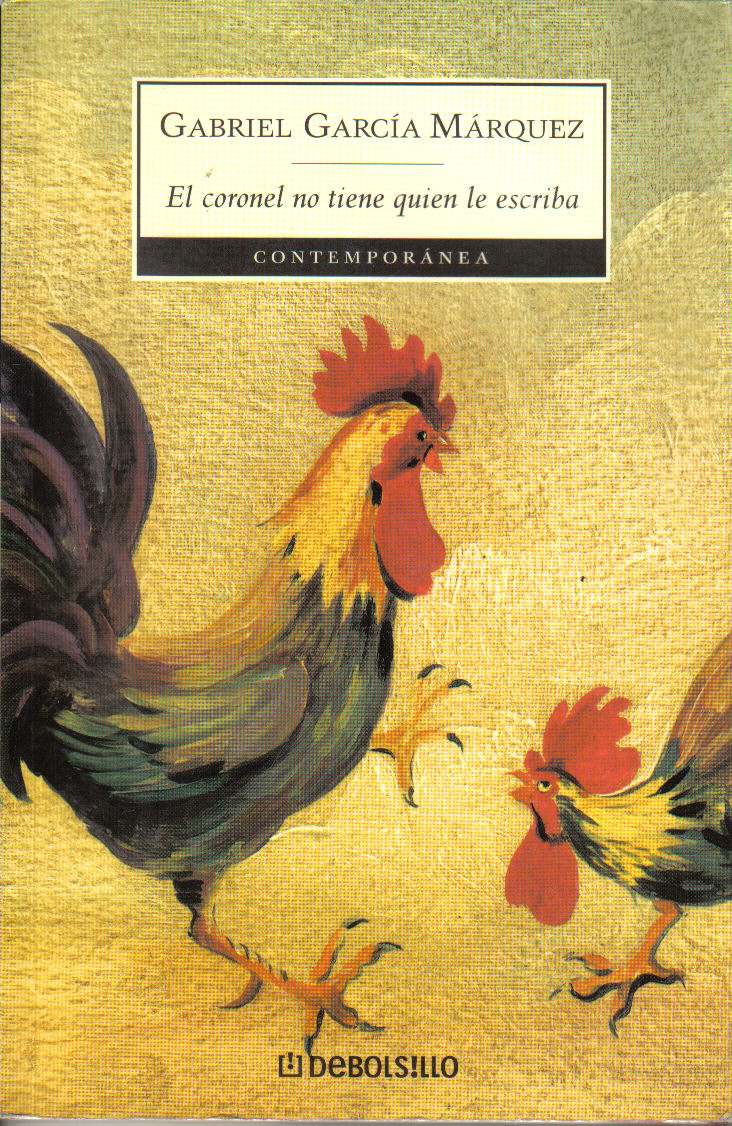 У 1961 році виходить повість «Полковнику ніхто не пише»
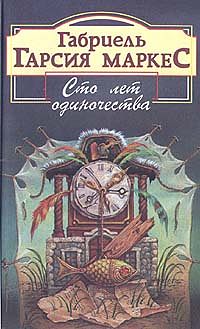 Роман, який приніс йому світову популярність - «Сто років самотності»
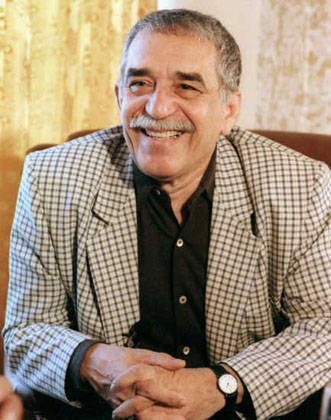 Габріель Гарсіа Маркес у 1989, коли в нього виявили пухлину
Картахена – тут живе Габріель зараз
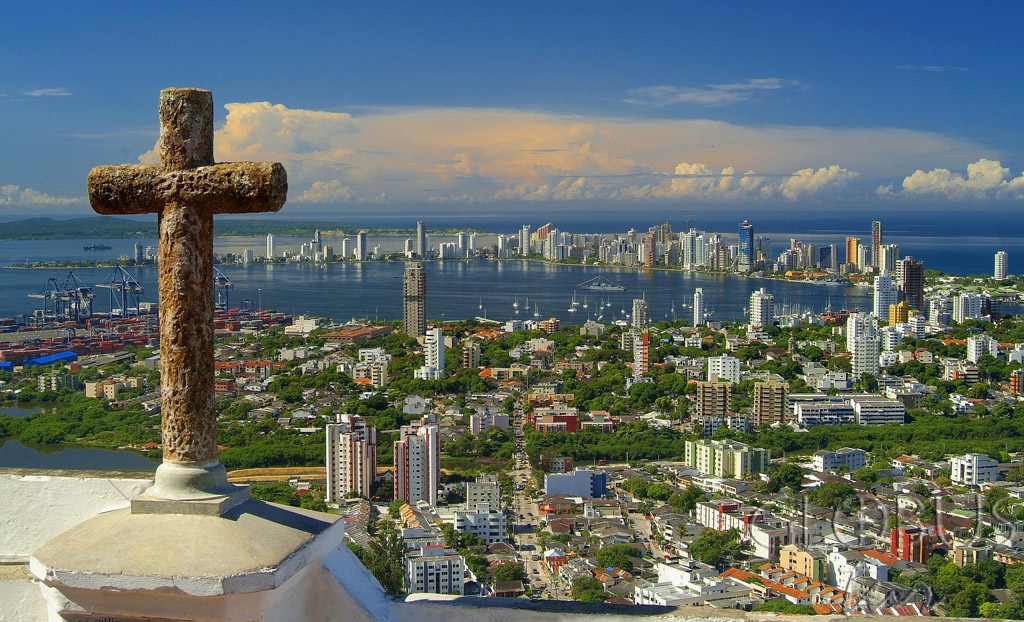